5th PPSA Oil TenderJune 26, 2025 - at B3 São Paulo Stock Exchange
OTC Houston 2025
Samir Passos Awad
Finance, Admin & Marketing Director
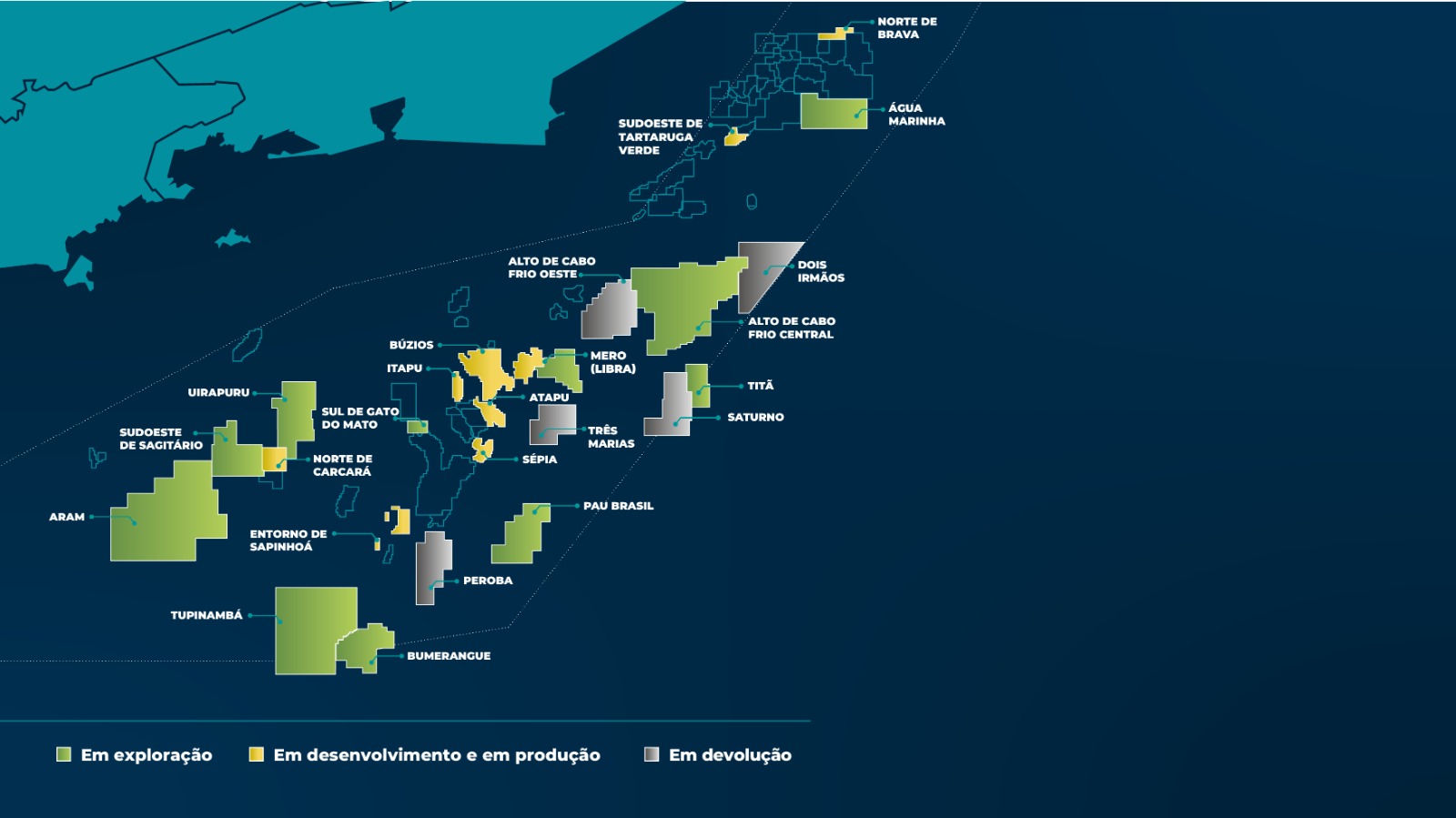 PRE-SALT POLYGON
Abandonment
In development and/or production
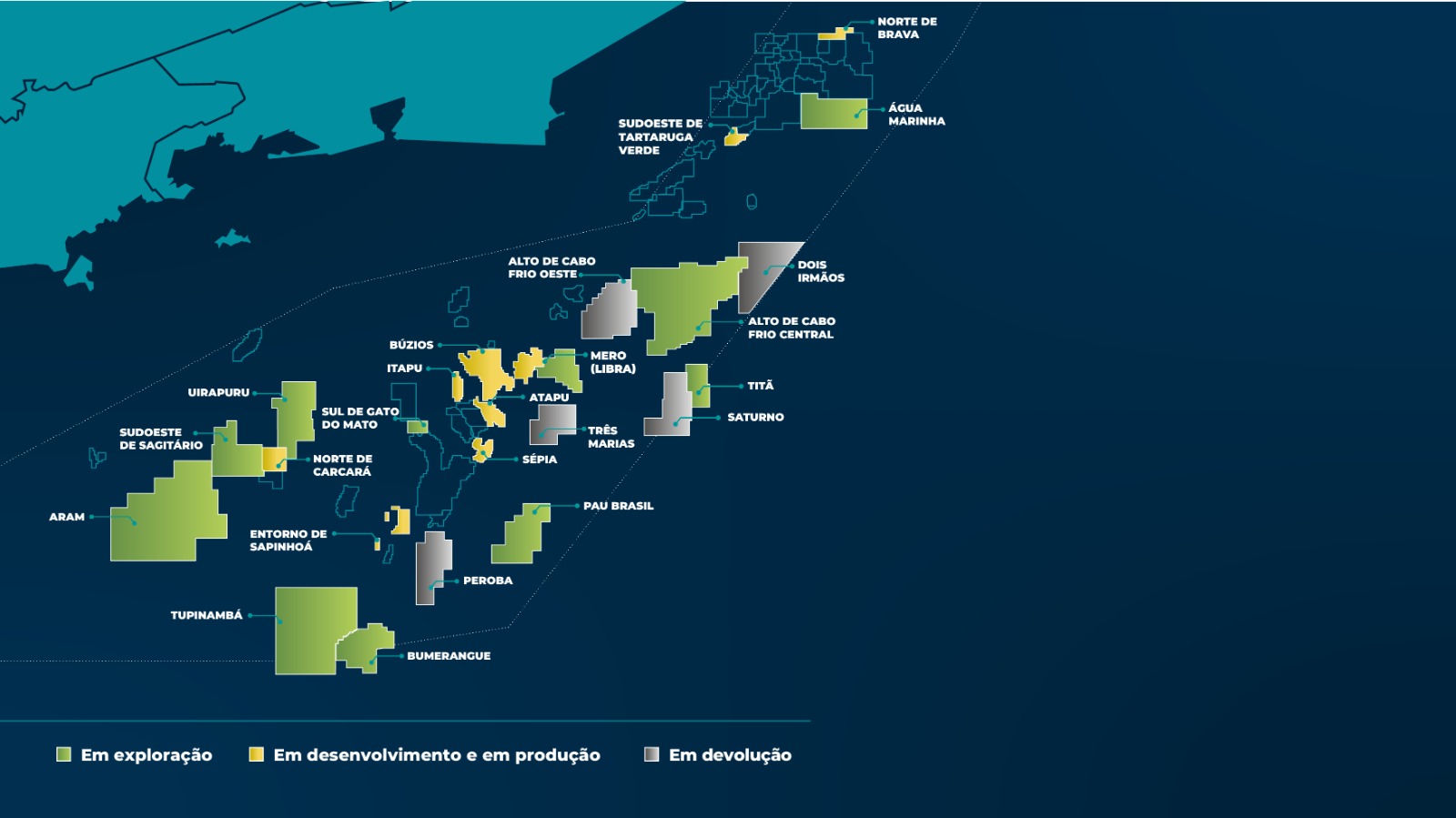 On exploration
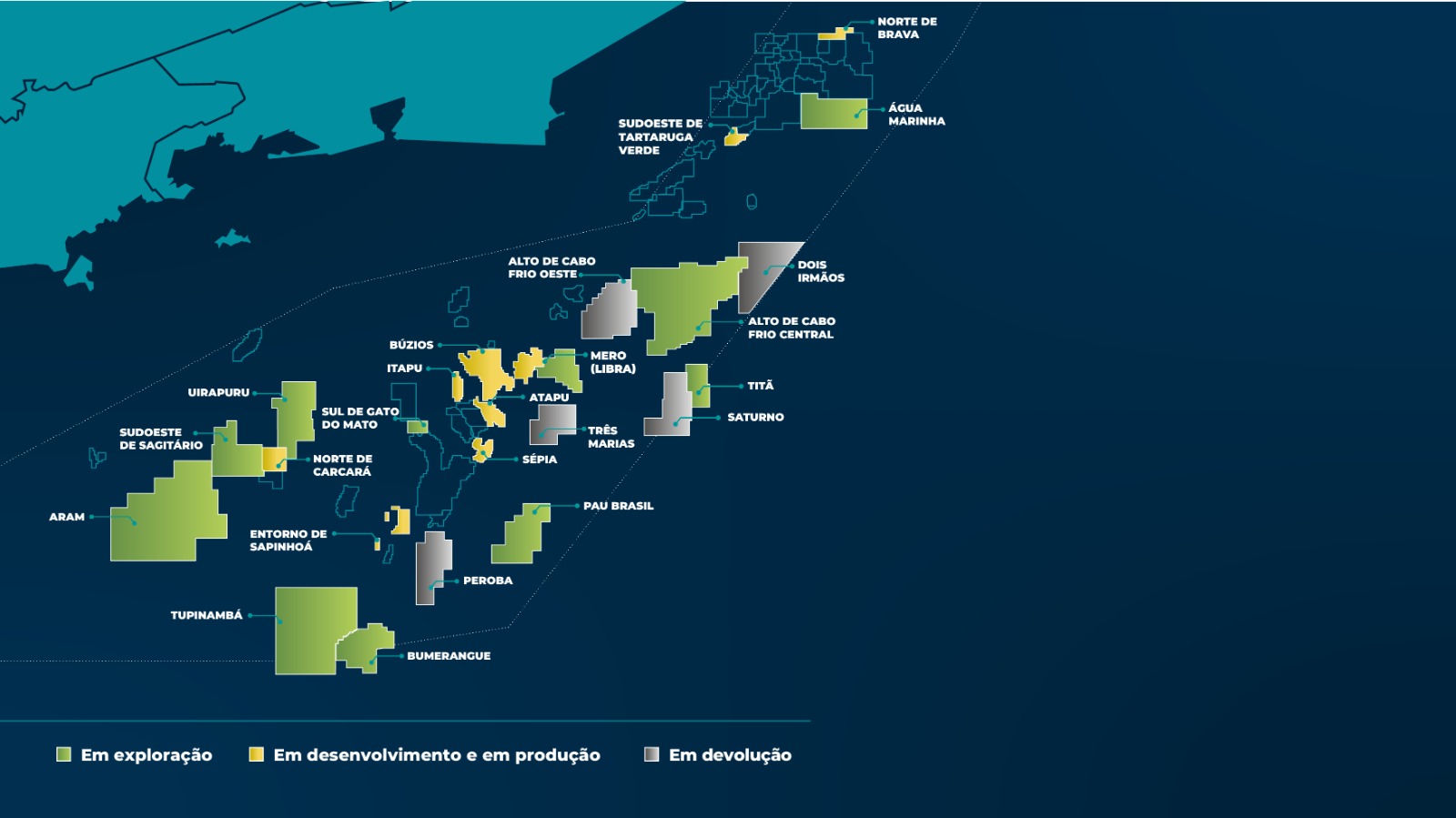 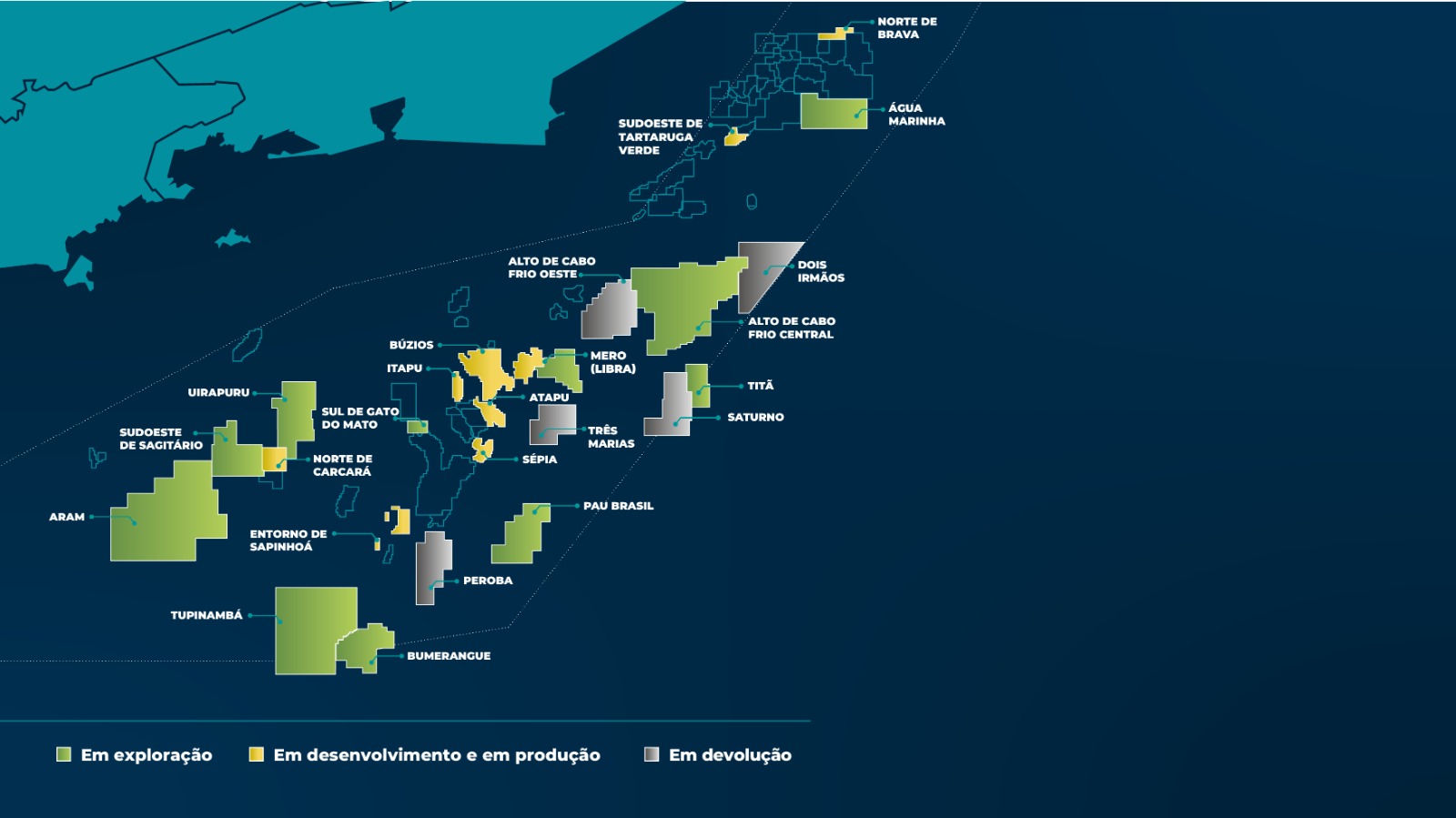 PPSA Oil Trading History (MMbbl)
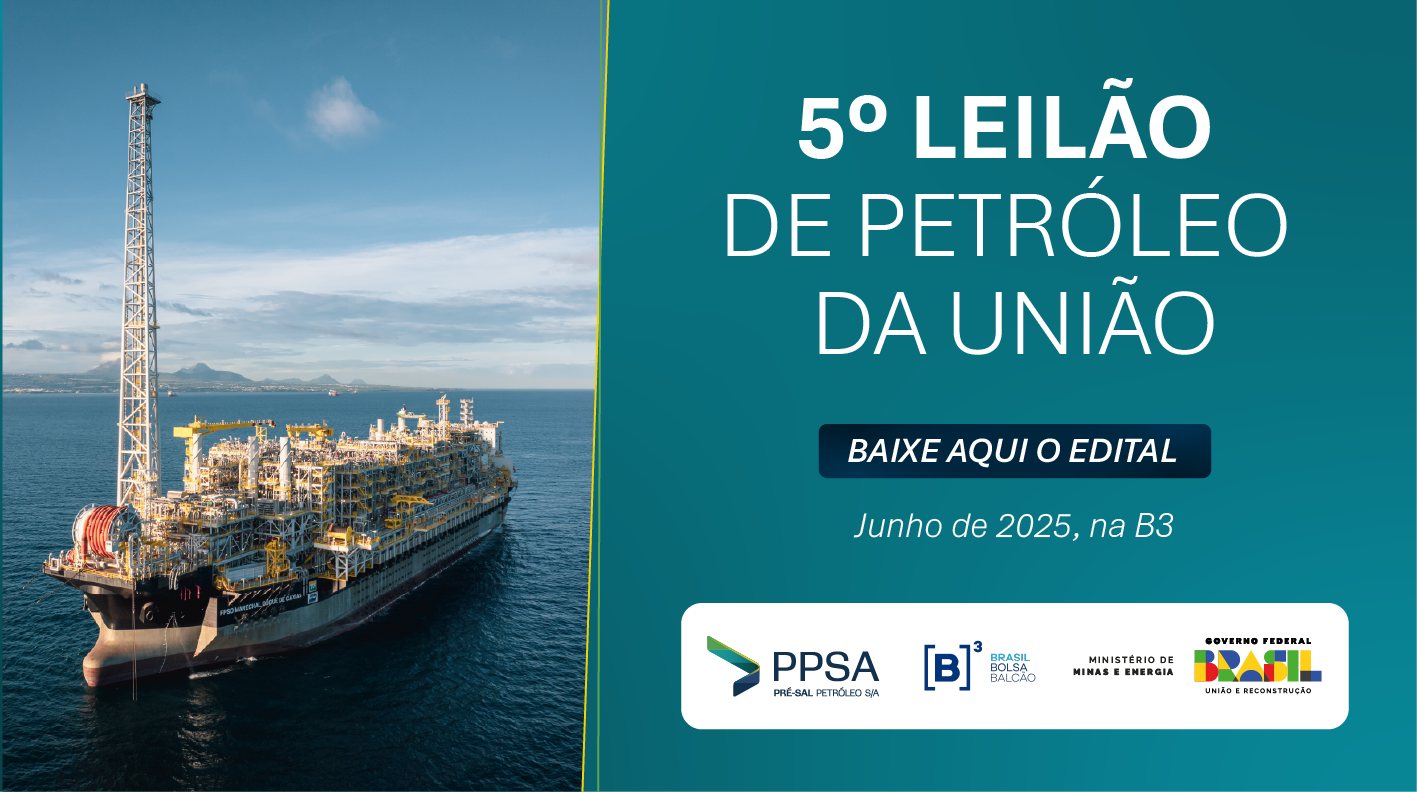 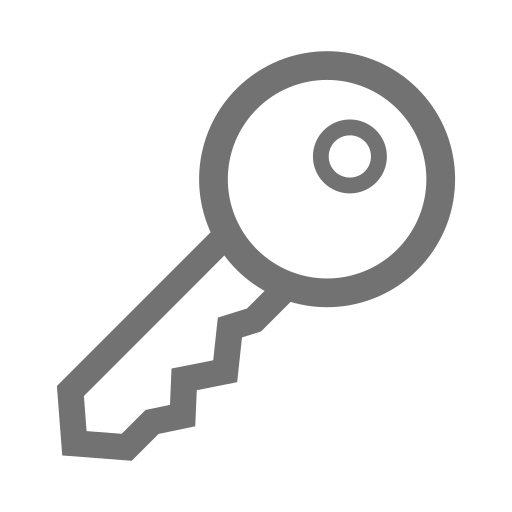 5th PPSA Oil TenderJune 26, 2025 - at B3 São Paulo
5th PPSA Oil Tender
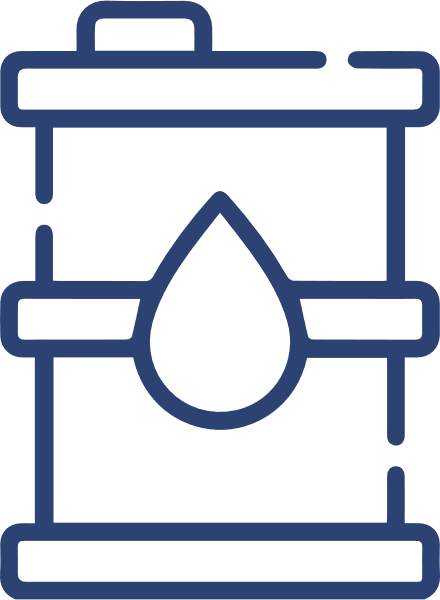 Remarks about sales volumes
¹ Mostly one million barrel shipments.
² First four Alexandre de Gusmão FPSO sales will be 500,000 barrel each, rising to one million after ramping up.
³ 500,000 barrel shipments. 
⁴  In general, 500,000 barrels shipment
⁵ 500,000 barrel shipments, eventually rising to one million barrel.
⁶ Bacalhau one million barrel shipments.
7 PPSA best estimates at the moment, being subject to changes.
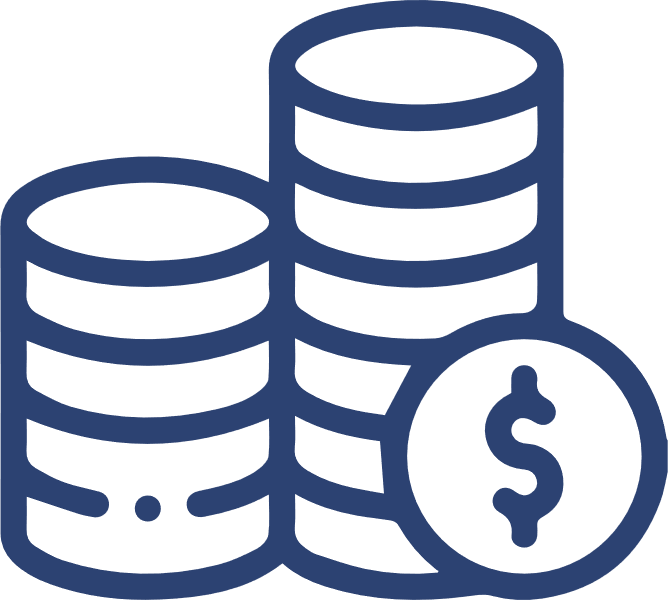 5th PPSA Oil Tender – Eligible Participants
Individual Bidders(Brazilian companies only):
Joint Bidders(Up to 3 companies):
Consortia (Up to 3 companies):
Clique aqui pra inserir o texto Clique aqui pra inserir o texto
Clique aqui pra inserir o texto Clique aqui pra inserir o texto Clique aqui pra inserir o texto
Clique aqui pra inserir o texto Clique aqui pra inserir o texto
Clique aqui pra inserir o texto Clique aqui pra inserir o texto Clique aqui pra inserir o texto
Brazilian or Foreign Members may include:1. E&P companies2. Refining companies3. Oil trading companies linked to:– An E&P company, or– A refinery4. Logistics companies
Must include at least one Brazilian company as listed (left)
Maximum of two E&P companies
Foreign companies may not be leaders
E&P companies
Oil refining companies
Oil trading companies that are part of an Economic Group with:- An E&P company, or- A refinery
Must include at least one company as listed (left)
Maximum of two E&P companies
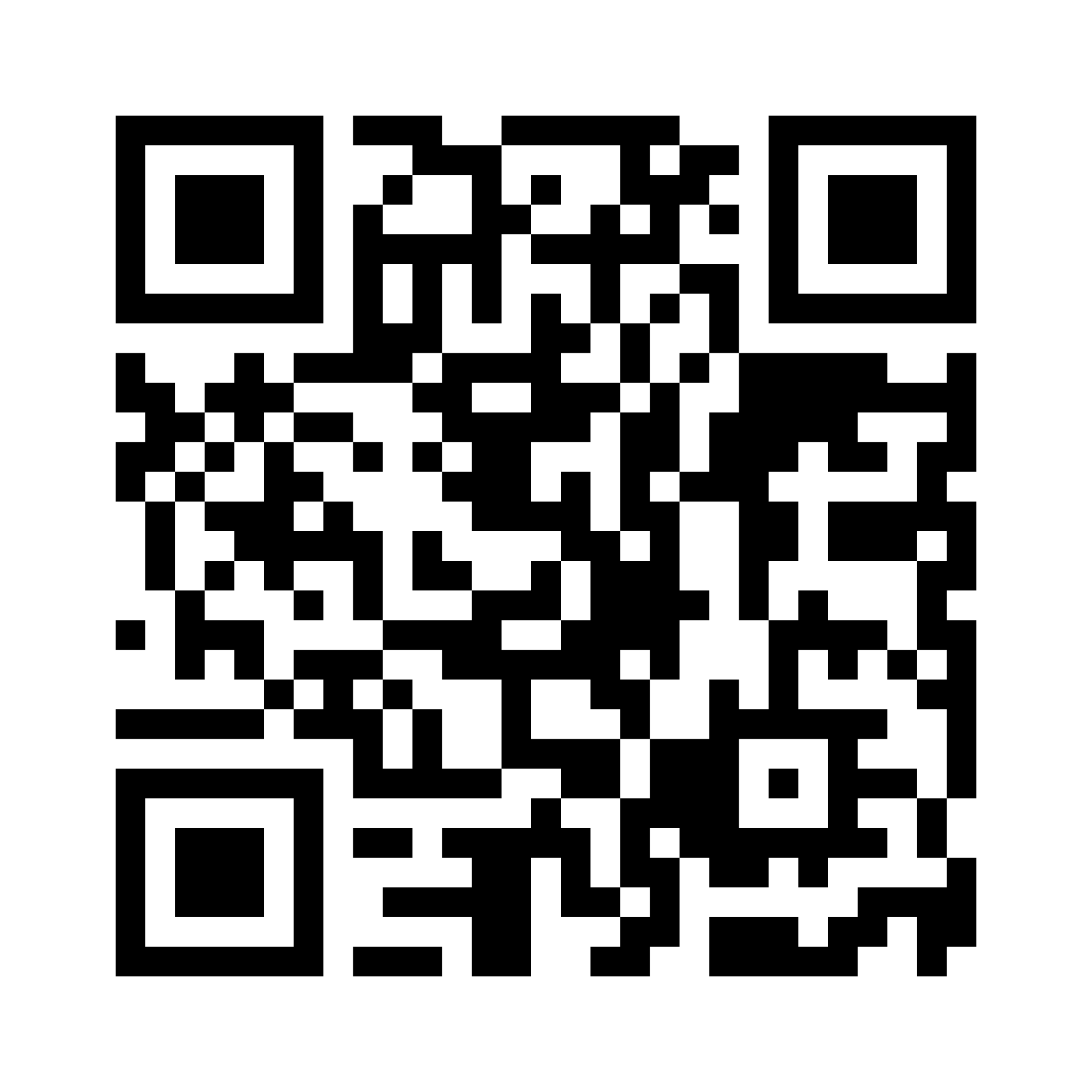 Thank you for your attention.
Point your cell phone camera at the QR code and access the PPSA website
ppsa.gov.br/eng
/presalpetroleo
/pre-sal-petroleo-ppsa
/presalpetroleoppsa
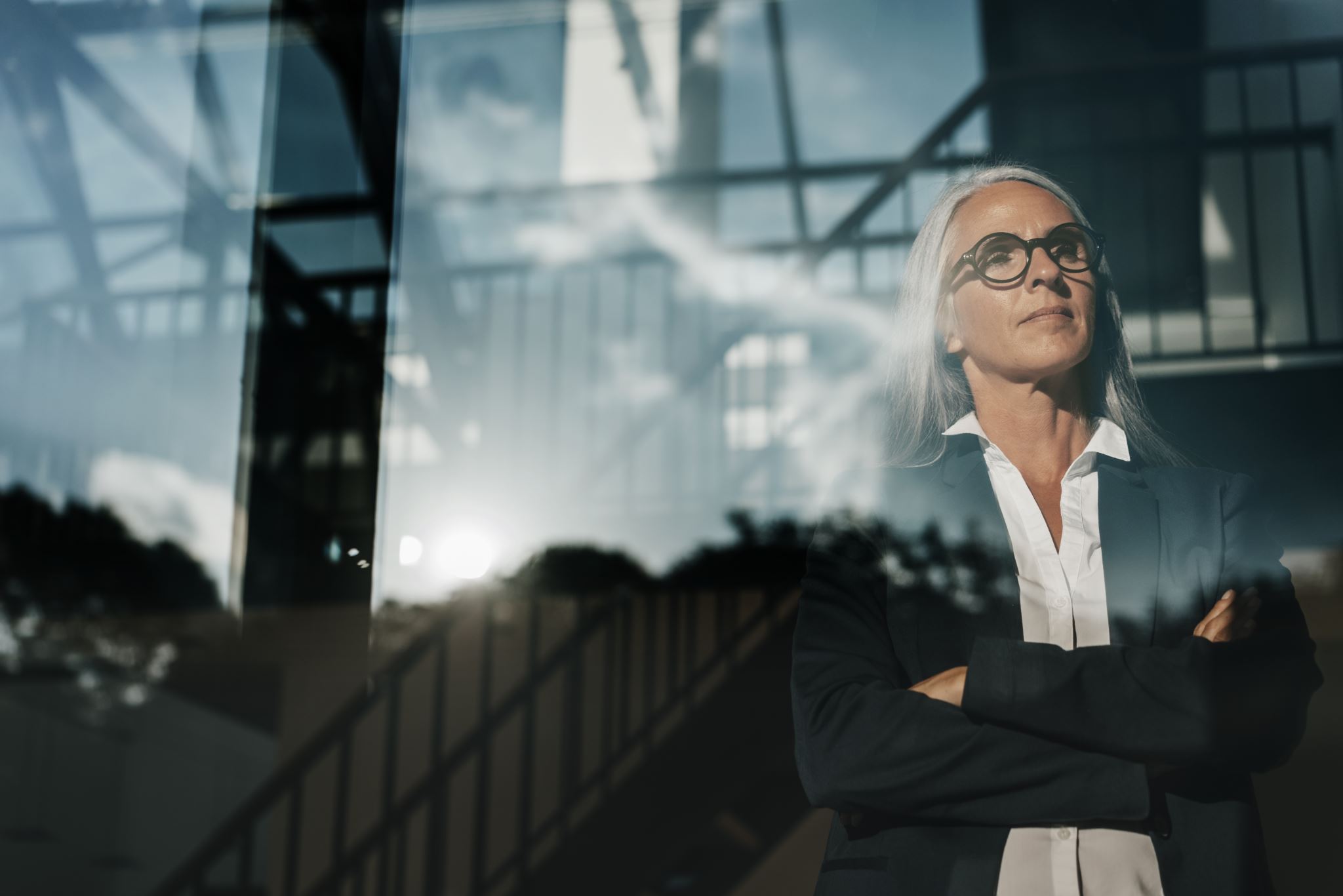 Samir Passos Awad
Finance, Admin & Marketing Director
samir.awad@ppsa.gov.br